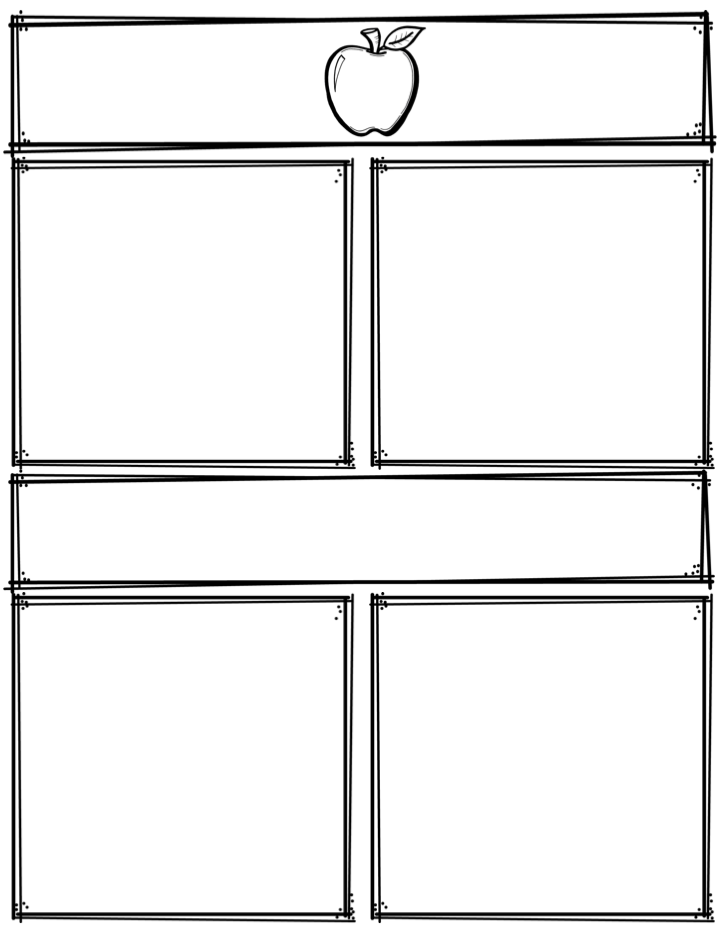 Weekly News
10/16/17-10/20/17
Mrs. Necessary
Spelling Words
Upcoming Events
10/18/17–  Hispanic Heritage 
Celebration 1-2:30pm, all families 
welcome

10/25/17 & 10/26/17– Student 
led parent teacher conferences
4-7pm (Visit the book fair!)

10/27/17– NO SCHOOL

10/31/17 – K-4th Halloween parade 9am
		- Early dismissal 11:30am
important
cannot
children
wife
gentle
giraffe
hoe
stage
engine
badge
ginger
arctic
adapt
tundra
behavior
3rd Grade
Contact: mnecessary@phill69.com or (309)637-6829
What we are learning
Reminders
Math- Properties of multiplication

Language Arts- Sequencing, key ideas and details

Science- Fossils/Dinosaurs

Social Studies- Mexico
**Sign up online for student led conferences using the link sent out through text or type link below in the search bar.
http://www.signupgenius.com/go/508054baaa823a3fd0-student

**Read 10 minutes every night
**Study spelling words